УКРАЇНА В РОКИ ПЕРШОЇ СВІТОВОЇ ВІЙНИ
Персоналії
ЛЕВИЦЬКИЙ Кость Антонович
державний і громадський  діяч, дійсний та почесний член Наукового товариства імені Шевченка, почесний член т-ва "Просвіта". Народився  в м. Тисмениця в сім'ї священика. Навчався на юридичних ф-тах Віденського та Львівського ун-тів.
Після закінчення навчання відкрив адвокатську канцелярію у Львові й одним із перших став писати скарги і подання до суду українською мовою. Розпочав активну громад. діяльність у т-ві "Просвіта" виданням популярно-правових праць: "Про закон о товариствах і право збору" (1884), "Наша свобода або які ми маємо права" (1888), та ін. Був ініціатором перетворення "Просвіти" з просвітнього т-ва на просвітньо-екон., автором її нового статуту (1890), брав участь у створенні низки ін. укр. громад. інституцій, зокрема: т-ва укр. ремісників "Зоря", першого на західноукр. землях споживчого кооперативу "Народна торгівля. Був співзасн. і ред. першого україномовного юрид. періодичного вид. "Часопись правнича" (1899–1900).
ЛЕВИЦЬКИЙ Кость Антонович
З початком Першої світової війни став на чолі (1 серпня 1914) Головної української ради у Львові, опісля – Загальної української ради у Відні (5 травня 1915) як репрезентацію всього українського  народу.
ЛЕВИЦЬКИЙ Кость Антонович
10 жовтня 1918 став головою галицької делегації створеної у Львові Української національної Ради, яка підготувала та 1 листопада 1918 здійснила перебрання на себе всієї повноти влади на західноукр. землях. Після проголошення Західноукраїнської Народної Республіки обраний Укр. нац. радою першим главою її уряду – Державного секретаріату Західноукраїнської Народної Республіки.
ЛЕВИЦЬКИЙ Кость Антонович
Після повернення з еміграції до Львова (1924) був обраний членом ЦК Українського національно-демократичного об'єднання, очолив Союз укр. адвокатів, заснував його друкований орган – ж. "Життя і право" (1928–39). Очолював Центробанк у Львові. У цей період видав праці: "Історія політичної думки галицьких українців 1848–1914. 
З приходом рад. військ у Західну Україну на початку Другої світової війни був заарештований органами НКВС УРСР й утримувався в тюрмах Львова та Москви 20 місяців. Звільнений напередодні нападу Німеччини на СРСР. Повернувся до Львова. Після проголошення Акта Тридцятого червня 1941 став головою Ради сеньйорів, що мала бути всеукр. понадпарт. представницьким органом. Невдовзі помер у м. Львів. Похований на Янівському цвинтарі.
Дмитро Донцов
політичний діяч, журналіст, літературний критик, теоретик та ідеолог українського націоналізму. Д-р права (1917). Народився  в м. Мелітополь. 1900–07 навч. (з перервою) на юридичному  ф-ті Петербурзького ун-ту. Активно співробітничав із українськими гуртками в Санкт-Петербурзі. Член Революційної української партії, Української соціал-демократичної робітничої партії.
Публіцистичну ді-яльність розпочав у журналах "Дзвін" та "Украинская жизнь". 1914–18 – голова Союзу визволення України. 1914–16 очолював у Берліні (Німеччина) інформаційний центр Українського парламентського клубу. 1916–17 керував Бюро народів Росії в Берні (Швейцарія) та видавав його прес-бюлетень.
Дмитро Донцов
1917 повернувся до Києва. За Української Держави очолив Українське телеграфне агентство і Державне бюро преси. Від 1918 – член гол. управи Партії українських хліборобів-демократів. 1919–21 – кер. пресової та інформаційної місії в Берліні. 
Від 1922 проживав у Львові. Засновник Української партії національної роботи, редактор її органу "Заграва" (1923–24). Відновив видання "Літературно-наукового вісника" (1922–32). Редагував "Вісник" (1932–39), видання якого поновив Є. Коновалець. 
Від 1941 перебував у Берліні й Празі, де писав статті для нім. преси. 1947 оселився в Канаді, викладав укр. літ. в Монреальському ун-ті (1949–52).
У своїх теоретичних поглядах пройшов еволюцію від прийняття соціалістичних  та марксистських ідей до їх повного заперечення. Обґрунтував ідею українського націоналізму, ідеологічно обґрунтував діяльність Організації українських націоналістів.
Для гострополемічних публіцистичних творів Донцова характерна пристрасна аргументація без будь-яких компромісів. 
Помер у м. Монреаль.
Андрій Жук
громадський і політичний діяч, публіцист, кооператор, історик революційного руху та сусп.-політ. думки, геополітик. Дійсний член Наукового товариства імені Шевченка (1961). Народився  в с. Вовчок (нині с. Вовчик Лубенського р-ну Полтавської обл.). Походив з родини потомственних козаків. Закінчив 3-річну парафіяльну школу, подальшу освіту здобув самотужки. Працював помічником  волосного писаря Вовчанського волосного правління, писарем волосного суду. Від 1898 – канцелярист Лубенської повітової земської управи .
Під впливом С.Андрієвського, В.Шемета, В.Леонтовича, родини Яновських активно включився в український  рух. Був членом лубенського нелегального укр. гуртка, яким керували М.Порш і О.Кірст (1900–01 цей гурток став первинною орг-цією Революційної української партії). Почав друкуватися з 1901, перша хронікальна публікація з'явилася в "Літературно-науковому вістнику".
Андрій Жук
Поділяв погляди тієї частини рупівців, які вирішення національного питання пов'язували зі здійсненням соціальних перетворень. Від 1909 ініціює загальнопартійну дискусію про, про шукання союзників у таборі націонал-демократії, пропагує ідею української державної незалежності. 1911 разом зі своїми прихильниками був виключений з УСДРП її лідерами (В.Винниченком). 
Був ініціатором і учасником березневої 1911 наради наддніпрянських емігрантів, на якій було створено групу "Вільна Україна", що ставила своїм завданням пропаганду ідеї незалежної України. 1912 заснував Український інформаційний комітет, на основі якого з початком Першої світової війни був утворений Союз визволення України (СВУ). Був секретарем і фактичним керманичем СВУ, офіційно будучи лише членом проводу, спів-ред. видань і періодичного органу – "Вісника Союзу визволення України". Чимало зробив для формування з українських полонених синьожупанної й сірожупанної дивізій.
Андрій Жук
У серпні 1914 переїхав до Відня. Був членом Головної української ради (1914–15), Загальної української ради від Наддніпрянської  України (1915–16), Боєвої (потім – Центр.) управи УСС (1915–20). Перебував на дипломатичній службі в посольстві Української Держави у Відні. На запрошення посла В.Липинського відав справами укр. військовиків, колиш. полонених рос. армії. На поч. черв. 1919 призначений радником МЗС Української Народної Республіки.  
1919 увійшов до Української народної партії, яка стояла на монархістських позиціях. На знак незгоди з політикою С.Петлюри на укладання союзницької угоди з Польщею у лютому 1920 пішов у відставку. Працював деякий час референтом диктатора ЗО УНР Є. Петрушевича. Після 1923 перейшов на радянофільські позиції, сподіваючись на побудову самостійної України націонал-комуністами .
1930 відійшов від активної політики, пише і публікує статті в суспільно-політичній періодиці Європи, США й Канади.
Михайло Галущинський
громад. та освіт. діяч. Народився в с. Дзвиняча (Тернопільської обл.) в родині священика. Освіту здобув у гімназії в м.Тернопіль (1898), на філософських  ф-тах Львів. ун-ту й Віденського університету (1901). Брав активну участь у нац. молодіжному русі, був чл."Молодої України". Обраний головою "Академічної громади" у Львові та "Січі" у Відні. 1904–09 – викладач г-зій у містах Львів (1901–04) і Золочів. Засновник і керівник філій т-в "Січ" і "Пласт". У роки Першої світової війни – перший командант Легіону Українських січових стрільців, від 1915 – референт з укр. справ при штабі австрійського корпусу. Після війни – провідний діяч "Рідної школи", голова т-ва "Просвіта" (1923–31), організатор широкомасштабної освіт. роботи в Галичині, проф. Львівського таємного українського університету, Автор споминів "З Українськими січовими стрільцями" (видрукувані посмертно 1934), низки праць із проблем освіти й виховання. Помер у 
м. Львів.
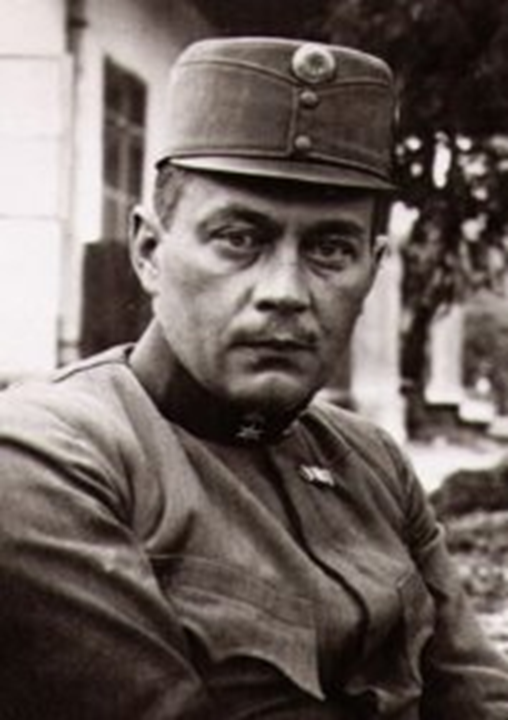 Вільгельм Франц  фон Габсбург-Лютрінген (Василь Вишиваний)
Австрійський архикнязь (ерцгерцог), військовий діяч, політик, дипломат, поет, полковник Легіону Українських Січових Стрільців. Його прихильники монархії в Україні розглядали як кандидата на український престол, хоч сам він ніколи цього не декларував.
В 1913 році Вільгельма віддають на навчання до військової академії у Вінер-Найштадті, хоч це було не обов'язково, бо офіцерські звання членам королівської родини надавались без цього. В період навчання почав серйозно цікавитися українською культурою - вивчав мову, читав книжки українських письменників та поетів, захоплювався творами Івана Франка, Федьковича, Стефаника, Шевченка та ін.
Василь Вишиваний
Після закінчення академії в 1915 році отримавши звання лейтенанта австрійської армії був направлений до 13-го полку уланів, що розташовувався в м. Золочів Львівської обл. на посаду командира роти. Ця частина, переважно складалася з місцевих українців, і саме тут Вільгельм фон Габсбург остаточно перероджується в Василя Вишиваного. За ініціативою Вільгельма його сотня, при підтримці командування полку, була повністтю українізована, з її складу були вилучені мадяри і поляки а на їх місце прийшли українці. Всі улани мали на формі жовто-блакитні відзнаки та заохочувались до активного національного самовизначення. В період служби в Золочеві Вільгельм вивчає «Історію України» М.Грушевського і з гордісттю носить під уніформою вишивану сорочку, подаровану йому одним з його солдатів, за що отримує прізвище Василь Вишиваний.
Василь Вишиваний
За законами Австро-Угорщини кожен член імператорської сім'ї після 21 року автоматично стає членом сенату. І в 1916 році Вільгельм Габсбург іде в парламент де контактує з українськими депутатами і політиками Євгеном Петрушевичем, Костем Левицьким. Для українців підтримка члена імператорської сім'ї виявилась дуже корисною, бо за протекцією архикнязя, українця Івана Горбачевського призначають міністром охорони здоров»я.
У травні 1918 р. Одеські соціалісти планують підняти повстання проти влади Скоропадського, котрого не безпідставно вважають німецькою маріонеткою, і в разі згоди, готові були проголосити Габсбурга-Вишиваного новим гетьманом, але сам Вільгельм на це згоди не дає бо не має впевненості, що його прихід до влади підтримає вся Україна.
Василь Вишиваний
Крім цього випадку було ще кілька планів приведення архикнязя до влади в Україні, але не зважаючи на свою прихильність до справи української державності ні на один з них він згоди не дав, бо бачив майбутнє України тільки в федерації з габсбургською монархією. 
Після підписання Петлюрою в квітні 1920 року Варшавської угоди з Польщею, за якою Галичина визнавалась Польською, Вільгельм, на знак протесту подає у відставку, а потім через Румунію виїжджає до Чехословаччини і далі до Відня.
Після закінчення війни, Відень, де проживав Вільгельм Габсбург, був в радянській окупаційній зоні з 1944 до 1947 року, а сталінська розвідка, пам'ятаючи його любов до України і прагнення створити українську державу вела за ним таємне стеження, бо підозрювала в зв'язках з ОУН. 26 серпня 1947 Вільгельма Габсбурга було заарештовано радянською секретною службою СМЕРШ, а в листопаді перевезено до Лук'янівської в'язниці Києва.
Менш як за рік 18 серпня 1948 року Вільгельма Габсбурга не стало, в свідотстві про смерть причиною вказано двосторонній туберкульоз.
16 січня 1989 його посмертно реабілітовано.